Begge sider melder
Hvordan skiller vi mellom kamp om kontrakten og sterkere hender
Av Sverre Johnsen
Redskaper til bruk i ulike situasjoner
Invitt-doblinger (Reese-doblinger)

 Supportdoblinger

Lebensohl

Good-bad 2NT
Reese-doblinger
Meldingene går:   
1♠  - 2♥ -  2♠  -  3♥
?
Hva skal vi nå melde med:
♠  A Q J 7 6 3
♥  J 7
♦  K J 5
♣  Q 4
♠  A K J 8 6
♥  8 
♦  A Q 6 2
♣ Q 4 2
3♠ - Vi kjemper om kontrakten
X – Vi inviterer til utgang
Dette vil også fungere om innmeldingen kommer etter svarhåndens innmelding. Her et spill fra en treningskamp mot noen av Syd-Afrikas beste spillere.
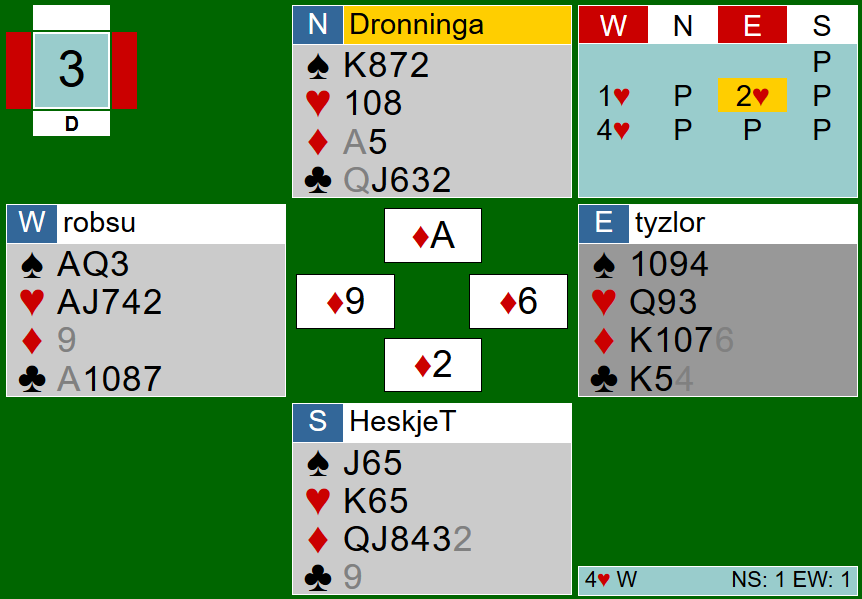 Reese-doblingen forts.
Reese-doblingen fungerer helst når det er liten plass mellom innmelding og egen farge. Har vi plass til å gjøre naturlige utgangsinvitter i begge de umeldte blir doblingen straff med mindre annet er avtalt.
Noen sekvenser:
1♠ - p -  2♠ - 3♣
X   - Straff da vi kan utgangsinvitere med 3♦ eller 3♥
Men om innmeldingen var 3♦ eller 3♥ bør nok doblingen være utgangsinvitt

Men om begge har innmeldt og støttet fargen bør doblingen være invitt med singleton i innmeldingsfargen.

 1♥ - p - 2♥ - 2♠
 X   - straff – Vi lar de ikke slippe unna når åpneren har

Men 1♥ - 2♣ - 2♥ - 3♣
          X – Utgangsinvitt med single kløver
♠ A Q 9 8
♥ A K 10 5 4
♦ K 4 3
♣ 7
Supportdoblinger
Støttedoblinger er nok noe alle bør ha på reportoaret.

     Eksempel:     1♣ - pass - 1♥ - 1♠  
                            X   Viser 3 kort hjerter	     x – 3-korts hjerter

   Konsekvens: Om vi ikke dobler har vi benektet 3-kort støtte  

Også på høyere nivå kan dette brukes – men da bør doblingen vise tillegg
1♣ - 1♦ -1♥ - 2♦
Lebensohlkonvensjonen
Lebensohlkonvensjonen er også noe som bør være på reportoaret:

Motparten åpner med 2 ♠  - makker dobler opplysende og vi har
♠ 8 6
♥ J 7 4
♦ K J 6 4 3
♣10 5 4
♠ K 5
♥ Q 6 3
♦ K J 10 5 4
♣ 10 6 5
Her melder vi 3♦ - invitt
2NT – får 3♣ fra makker
Og korrigerer til 3♦
Lebensohl forts:
På samme måte melder vi når motparten melder inn naturlig over vår grandåpning:
2NT ber makker melde 3♣ som vi passer med kløverfarge eller korrigerer til vår egen farge når vi bare  ønsker å konkurrere på 3-trinnet.
Direkte melding er invitt til utgang.
Men Lebensohl bør nok brukes i andre offensive situasjoner.
Meldingene går:    1♠ -  pass - 2♠ - X
                               pass - ?
♠ 10 6 5
♥ Q J 8 5 3
♦ 7 4 2
♣ 8 4
♠ 10 6 5
♥ Q J 8 5 3
♦ A J 4
 ♣ 8 7
Vi melder 3♥ - invitt
♠ 7
♥ A 10 9 2
♦ K Q 6 5 3
♣ A J 3
Vi melder 2 NT og tar ut 3♣ i 3♥
Mer Lebensohl
Meldingene går:
1♦ - 1♠ - pass - 2♠
X  -  pass  ?

Vi har:                                                                                             Makkers hånd:
♠ 10 8 6 
♥ Q 6 
♦ 5 4
♣ Q 10 6 5 4 2
♠ 10 8 6
♥ Q 6
♦ K 5
♣ Q J 6 5 4 2
♠ 7
♥ A K 4 3
♦ Q 10 7 6 4
♣ A K 8
Vi melder 2NT og passer 3♣ fra makker
Her melder vi 3♣ direkte
Good – Bad 2NT
I konkurransesituasjoner er det veldig sjelden at vi skal spille 2NT. Meldingen brukes derfor til å skille mellom gode og mindre gode hender. Her er intet helt standard:
Jeg anbefaler avtalen jeg har med Åsmund Stokkeland: 2NT viser enten svak med minor eller sterk med major.
Noen eksempler:
Meldingene går:   1♥ - 1♠ - X - 2♠  : Makker har normalt vist 4+ - 4+ i minorfargene. Hva skal åpneren melde med:








Om makker skulle passet over 2 spar kan svarhånden regne med at det ikke er 4-kort minor eller 6 major hos åpneren
♠ 9 8
♥ A Q 6 4 3
♦ K 4
♣ K J 4 3
♠  9 8
♥  A Q J 4 3
♦   K 4
♣  K Q J 4
♠  9 8
♥  A Q J 9 4 3
♦  K 4
♣  Q 10 4
♠ 9 8
♥  A Q J 9 4 3 
♦  A K 4
♣  K 4
2NT for så å passe makkers forventede 3♣ - vil vise ca 11-14
Vi melder 3♥ og viser en begrenset hånd med 6-kort farge
Vi melder 2NT og tar ut 3♣ i 3♥
Vi melder 3♣ og viser dermed ca 15-17
Mer Good-bad 2NT
Dette kan forekomme i mange situasjoner. Vi går tilbake til forrige sekvens:
 
1♥ - 1♠  - x - 2♠

Men nå sier åpneren pass. Svarhånden kan likevel ha for eks 6-4 i minor. Da vil 2NT be om 3♣ som så evt. rettes til 3♦ om svarhånden bare vil konkurrere, mens en direkte melding vil være invitt.

 1♦    -  pass - 1♠  - 2♥
  pass- pass – 2NT – pass    2NT ber nå om 3♣ - makker kan ha lang kløver eller ruterstøtte, mens 3 minor  direkte blir invitt – Dobling vil være styrkevisende uten støtte til makker.

1♦ - pass -1♠ - 2♥ 
2NT er good bad, enten 5-4 i ruter og kløver og svak eller lang ruter. Direkte meldinger er sterkere